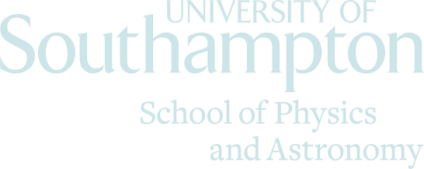 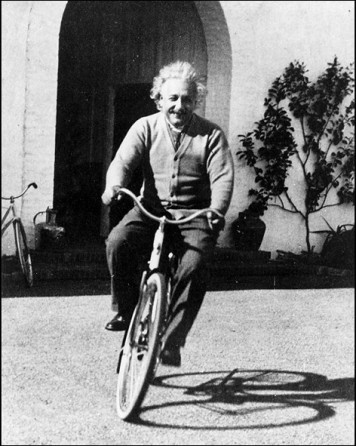 Classical Mechanics
PHYS2006
Tim Freegarde
Helicopter dynamics
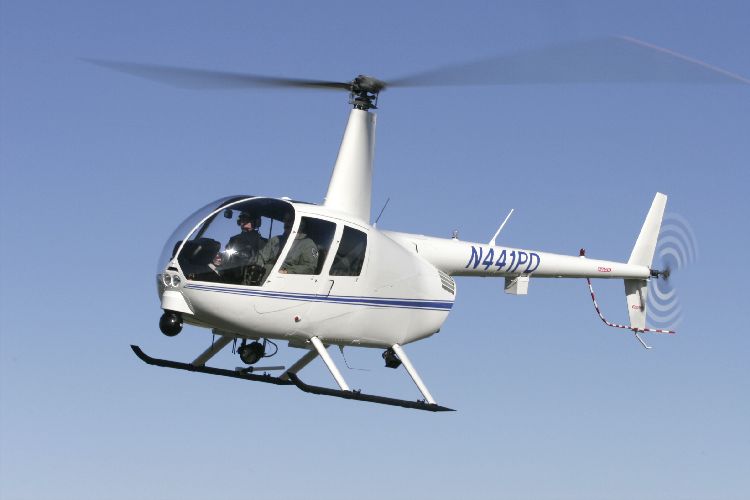 You are James Bond / Lara Croft / …
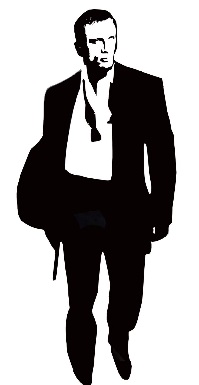 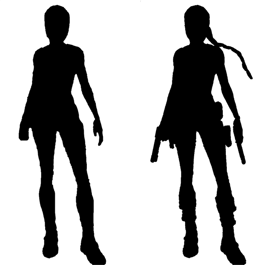 … and have seized a convenient helicopter in which to pursue your foe …
You push forward the control column to tilt the rotor forward and accelerate the aircraft
www.robinsonheli.com
What happens next ?
2
Bicycle dynamics
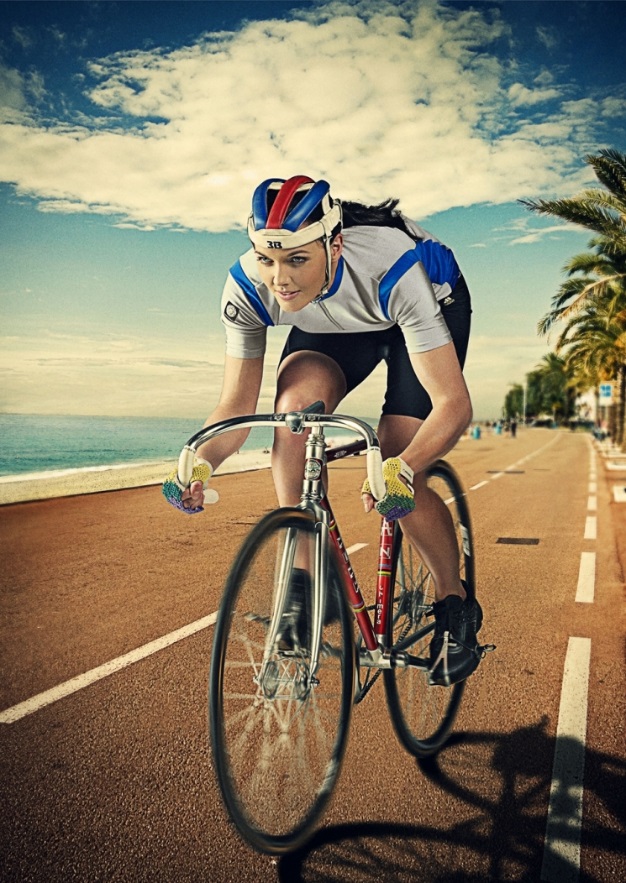 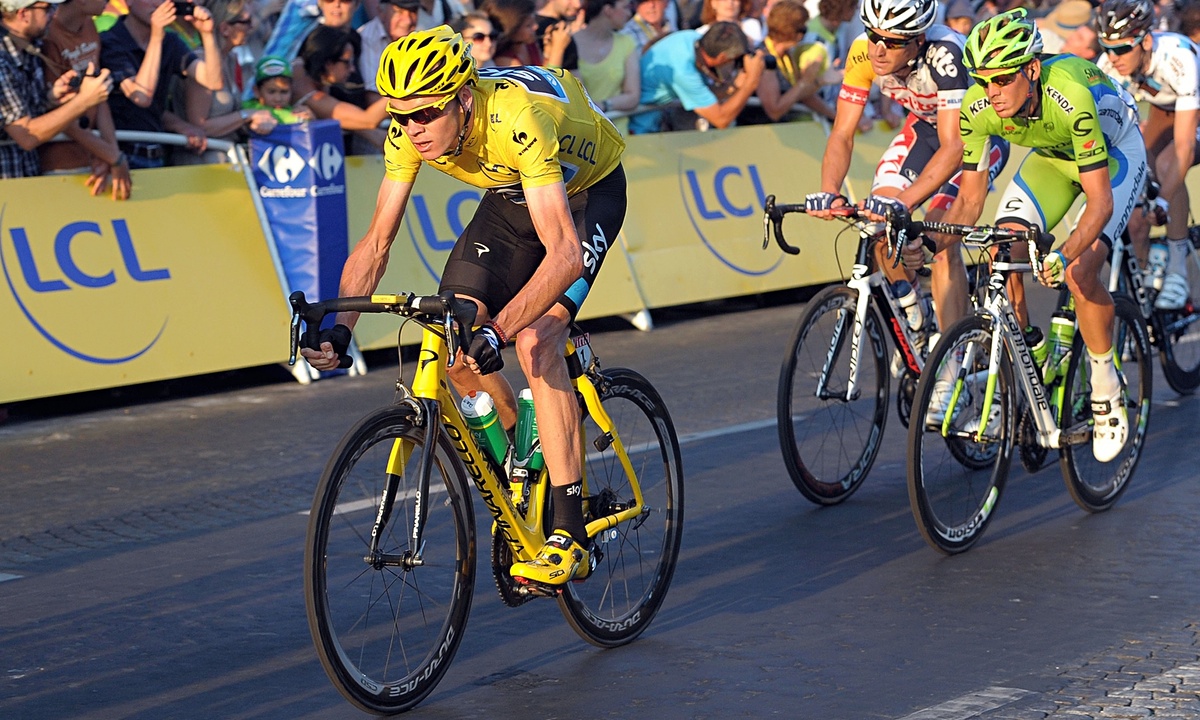 You are Victoria Pendleton / Chris Froome / …
Approaching a curve after a long straight run, you turn the handlebars a little to the right (clockwise when viewed from above)
Which way does the road curve?
3
Inclined planes
You have two identical basketballs…
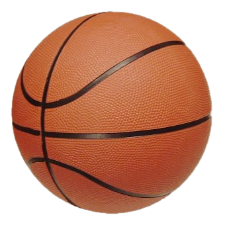 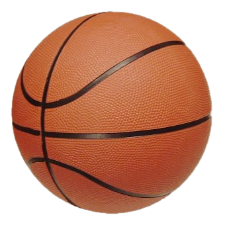 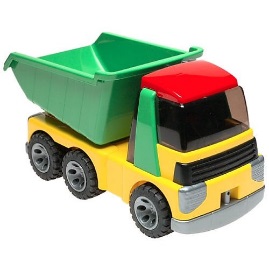 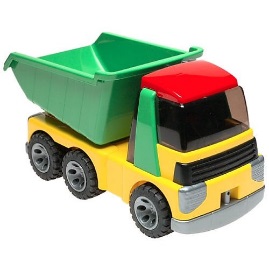 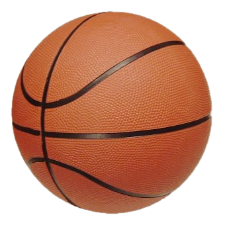 You place them side-by-side at the top of a smoothly sloping inclined plane.
One is placed directly on the inclined plane, the other is carried by a toy truck.
The two basketballs are released at the same instant.
Do they reach the bottom of the slope at the same time?
4
Pianoforte
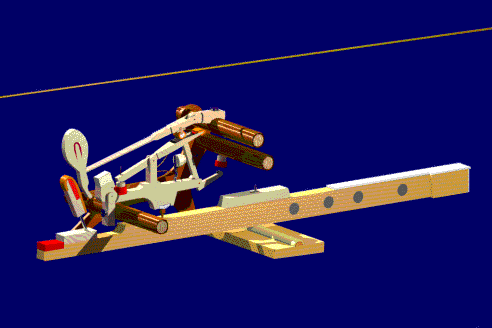 The piano has two or three strings for each note
When a key is pressed, the hammer strikes these strings simultaneously
K Wayne Land www.musicresourcesusa.com
How does this give the instrument its characteristic sound?
5
Principles of Classical Mechanics
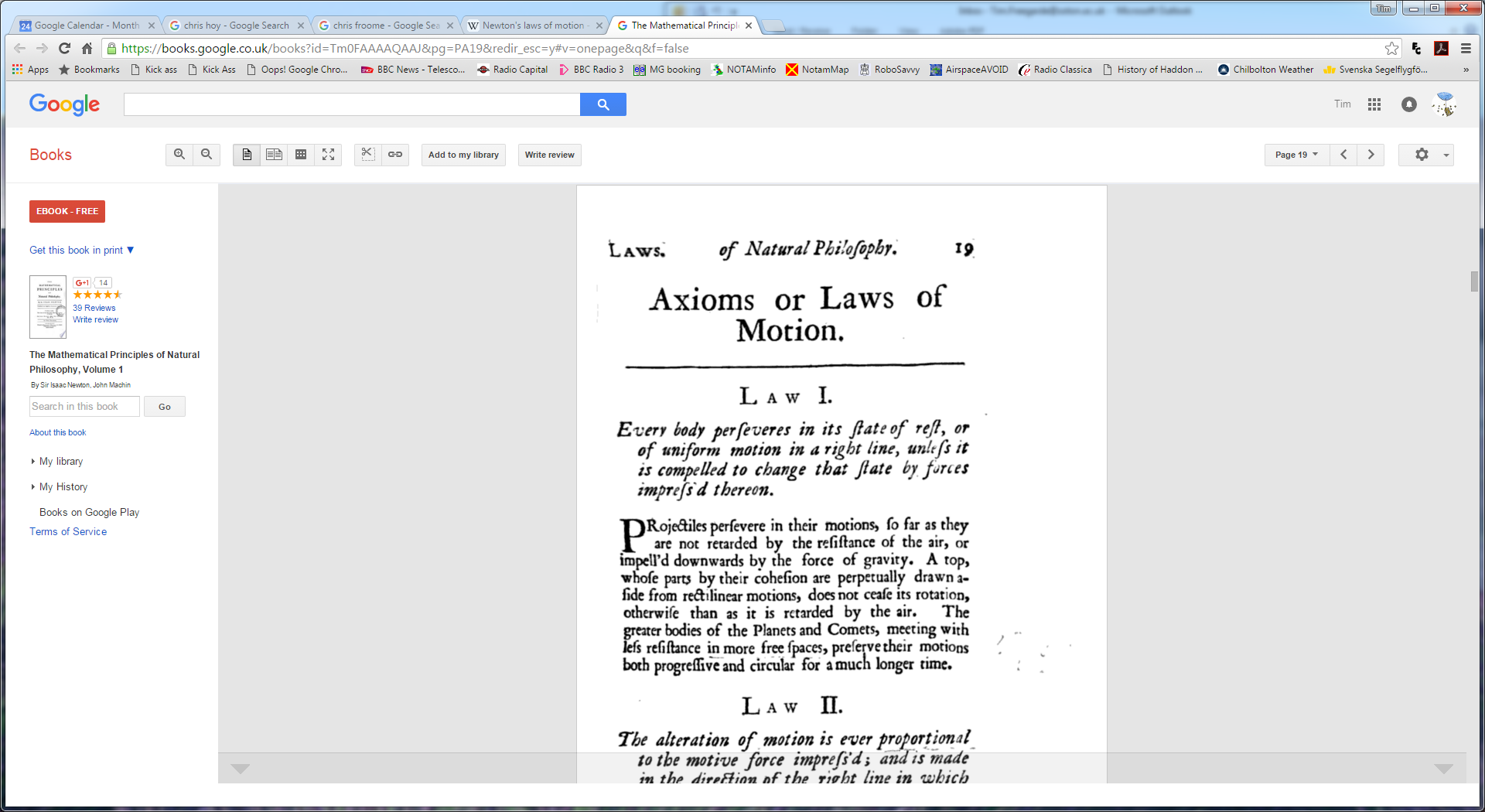 Newton’s laws of motion (in an inertial frame)
a body continues in constant motion unless acted upon by an external force
an external force causes a proportional acceleration in inverse relation to the body’s mass
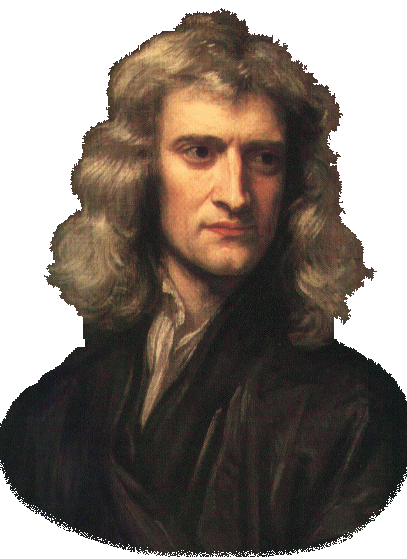 every action has an equal and opposite reaction
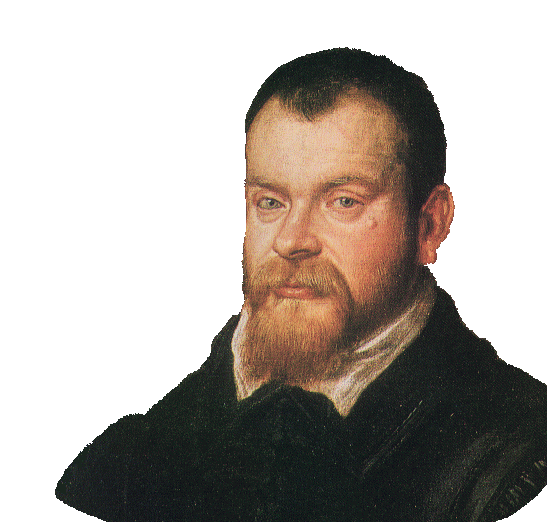 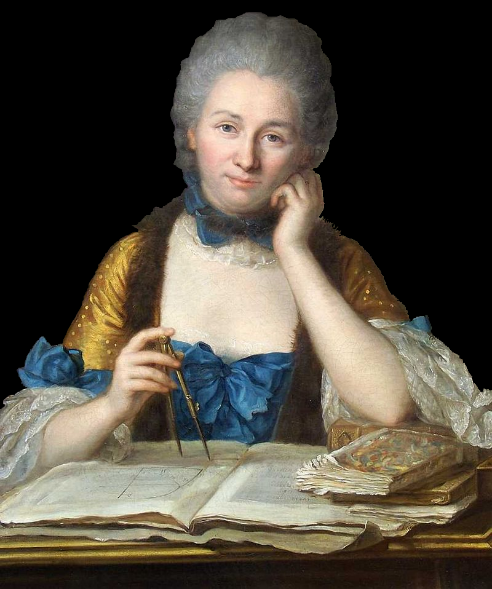 G Galilei, Discorsi e Dimostrazioni Matematiche Intorno a Due Nuove Scienze (1638)
I S Newton, Philosophiæ Naturalis Principia Mathematica (1687)
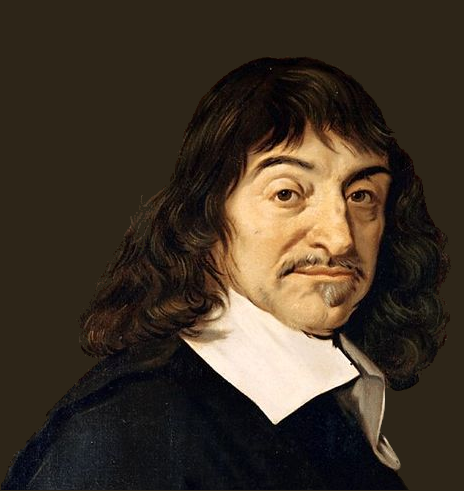 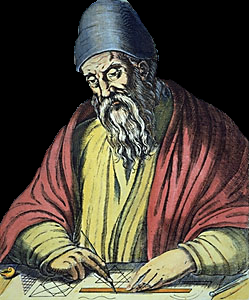 Principle of conservation of energy
Émilie du Châtelet, Principes mathématiques de la philosophie naturelle (1759)
Properties of Euclidean space
Euclid of Alexandria, Στοιχεῖα (c300 BC)
R Decartes, La Géométrie (1637)
6
centre of mass
coupled oscillators, normal modes
LINEAR MOTION OF SYSTEMS OF PARTICLES
Newton’s 2nd law for bodies (internal forces cancel)
boundary conditions, Eigenfrequencies
rocket motion
rotations and infinitessimal rotations
angular velocity vector, angular momentum, torque
ANGULAR MOTION
parallel and perpendicular axis theorems
rigid body rotation, moment of inertia, precession
conservative forces, law of universal gravitation
GRAVITATION & KEPLER’S LAWS
2-body problem, reduced mass
planetary orbits, Kepler’s laws
energy, effective potential
NON-INERTIAL REFERENCE FRAMES
centrifugal and Coriolis terms
Foucault’s pendulum, weather patterns
Classical Mechanics
NORMAL MODES
7
1 single + 1 double lecture each week
LECTURES
lecture notes and directed reading
once a week (Friday 4pm)
CLASSES
identify difficulties beforehand!
weekly sheets of exercises
COURSEWORK
20%
hand in on level 3
a: 5 short questions
EXAMINATION
80%
b: 2 longer questions
Classical Mechanics
formal analysis of rigid body dynamics
rockets, planets, plate tectonics, cricket bats, bicycles, weather, gyrocompass, piano
Newton’s laws, Kepler’s laws, gravitation, Coriolis, Foucault
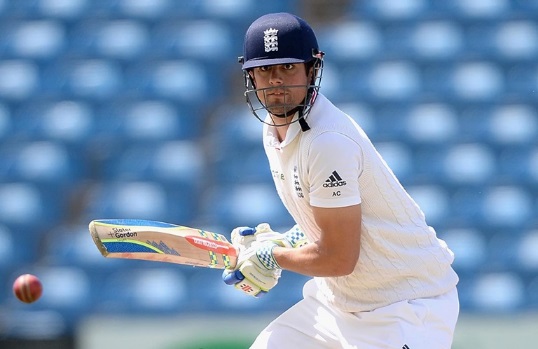 normal modes, Eigen-frequencies, Hamiltonian, Lagrangian
MPhys/BSc second year
more independent approach to study:
weekly coursework with longer, structured questions
formal working and derivations expected – care with vectors, units etc.
hand-written solutions and hand-drawn diagrams expected
weekly problem classes replace tutorials
variety of sources: lectures, notes, directed reading, own literature research
coursework sample marked; full model solutions provided
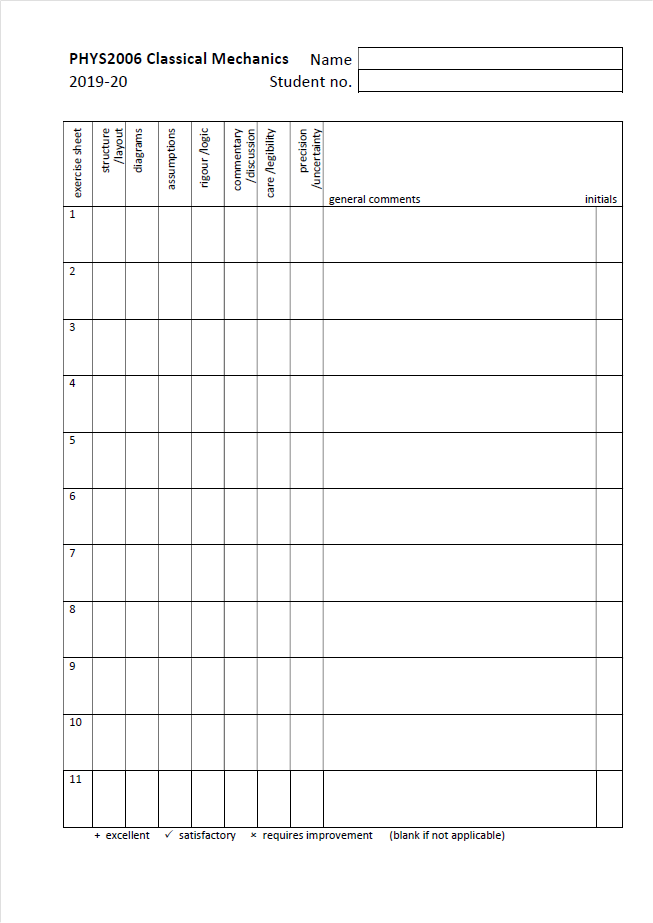 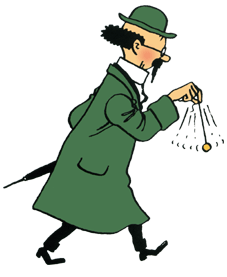 Albert Ross
2718282
+






More formal derivations, please
ﬁ







Assumptions much better!
₧
9
Classical Mechanics resources
You should expect to make use of:
lectures, hand-outs and your own lecture notes
textbooks - some suggestions in following slide
exercises and classes:
MON
TUES
FRI
SUN
WED
THUR
SAT
EXERCISE SHEET
ON WEBSITE
week n
week n+1
HAND IN
week n+2
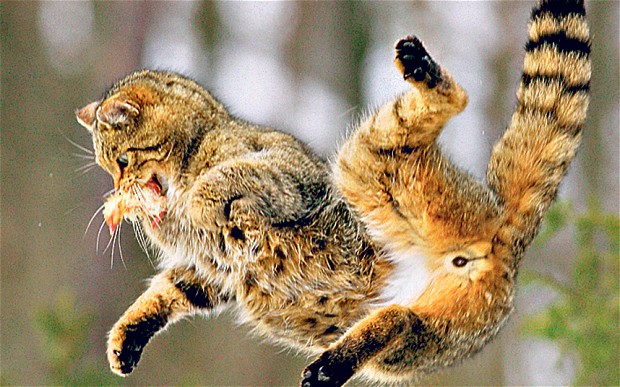 for handouts, links and other material, see http://phyweb.phys.soton.ac.uk/quantum/phys2006.htm
Classical Mechanics ‘feedback’
To help you assess your progress and improve:
weekly coursework will be returned with marks and comments
weekly problems classes offer individual help
tutors can give additional help
some past exam papers have model answers
lecturer ‘at home’:         Tuesdays 4:00-5:00
email me!
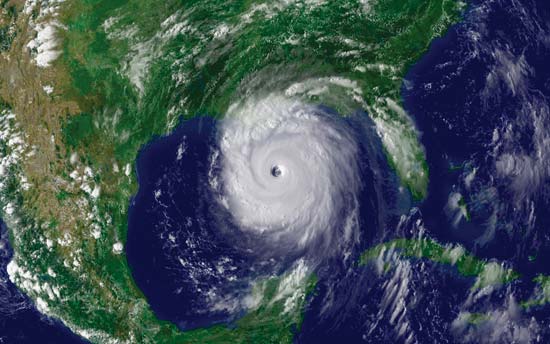 for handouts, links and other material, see http://phyweb.phys.soton.ac.uk/quantum/phys2006.htm
11
Textbooks
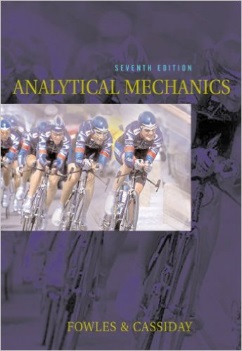 Fowles & Cassiday
Analytical Mechanics
good: right level comprehensive on rigid-body dynamics; fine examples
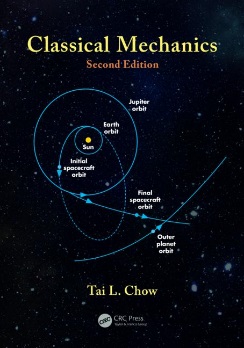 Chow
Classical Mechanics
good: right approach; concise
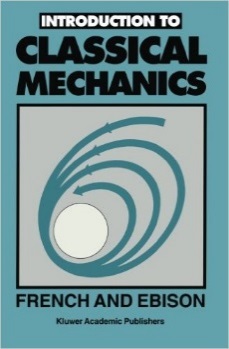 French & Ebison
Introduction to Classical Mechanics
quite good: right level, well paced
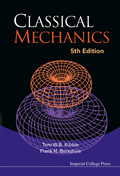 Kibble & Berkshire
Classical Mechanics
good, concise
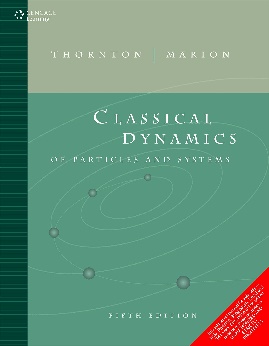 Marion & Thornton
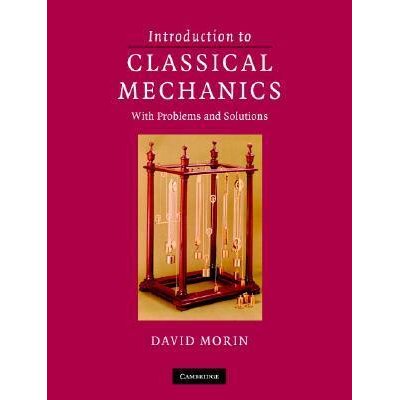 Classical Dynamics
Morin
Intro to Class Mech
more advanced
looks good, concise
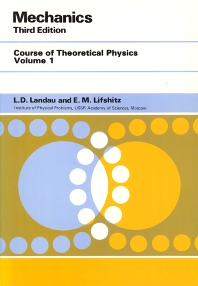 Landau & Lifshitz
Mechanics
classic theoretical approach
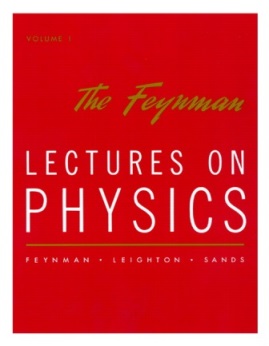 Feynman
Lectures on Physics
excellent introduction: put on your Christmas list!
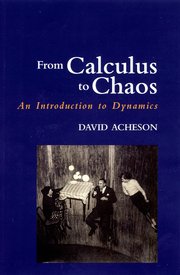 Acheson
From Calculus to Chaos
inspiring, supplementary reading
12
Pythagoras’ theorem
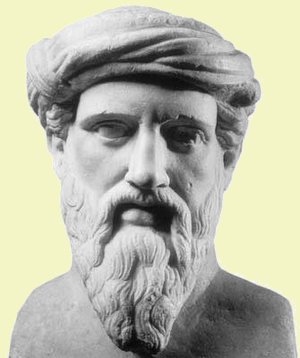 Pythagoras of Samos (c570-495 BC)
Relies upon properties of Euclidean space
13
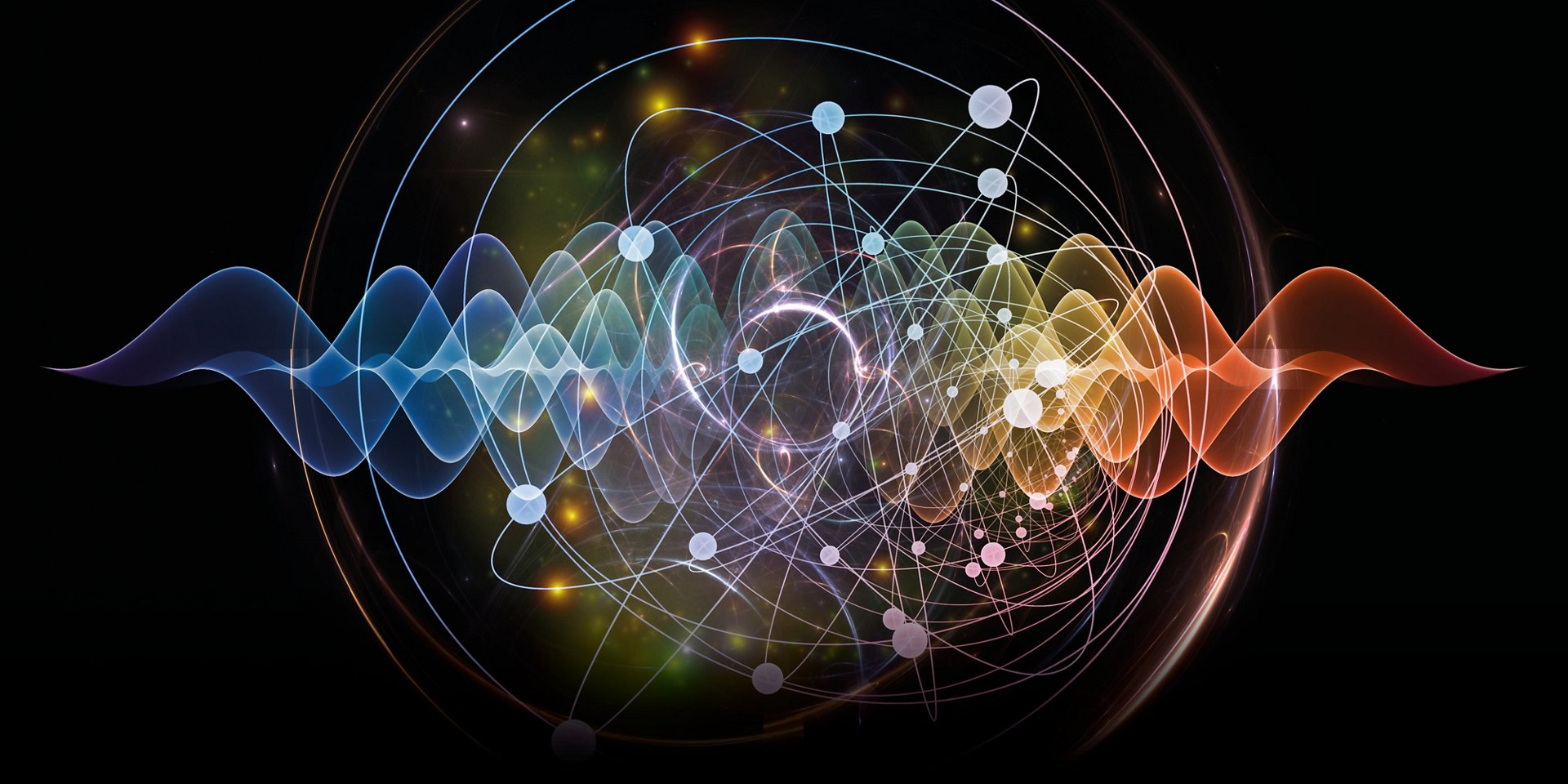 Join flagship programme: MPhys with year in experimental research  Positions are still open for experimental projects to start in October 2020 (or later)
Projects are hosted by the QLM group 
at P&A and research topics include:
Single photons and squeezed light
Quantum theory
Solid-state theory
Polaritonics
Nanomaterials for biomedical applications
X-ray diffraction and imaging
Cold atoms
Nano-optics and plasmonics
Optomechanics
THz spectroscopy and semiconductor lasers
Raman and ultra-fast spectroscopy
2d materials
Liquid crystal materials and analysis
Matterwave interferometry
Fundamental physics on the table top
Who can join?
You are excited about experimental  
or theoretical research within the 
Quantum, Light and Matter research
group. You have an average mark of 
not less than 70.
 
Research project condition: 
You will spend the entire 4th year of 
studies on an exclusive Physics 
research project.
Please get in contact asap: 
Professor Hendrik Ulbricht
Quantum, Light and Matter
h.ulbricht@soton.ac.uk
room: 46/5011